Desafios das empresas de pequeno e médio porte no setor de Construção Residencial.
Anna Beatriz Fonseca Borges
Agenda
Introdução
Justificativa
Características das PMEs
Principais barreiras no setor
Oportunidades no setor
Introdução
As pequenas e médias empresas têm particular importância na economia nacional. Elas são responsáveis por expressiva geração e distribuição de renda e emprego e atuam em todos os setores de atividade
Não existe critério único de classificação do porte de empresas adotado por todas as instituições de pesquisas. Eles são diversificados e dependem do objetivo do estudo e da disponibilidade das informações.
1. A LEI GERAL DA MICRO E DA PEQUENA EMPRESA
2. BANCO NACIONAL DO DESENVOLVIMENTO (BNDES)
3. SERVIÇO BRASILEIRO DE APOIO ÀS MICRO E PEQUENAS
[Speaker Notes: As micro e pequenas empresas representam uma parcela importante no sistema econômico, estando presentes em quase todos os setores. É de conhecimento geral que as micro e as pequenas empresas têm particular importância na economia nacional. Elas são responsáveis por expressiva geração e distribuição de renda e emprego e atuam em todos os setores de atividadeNão há uma classificação única sobre A lei geral da micro e pequena empresa , la simplifca o pagamento de impostos, reduz a burocracia para abertura e fechamento de empresas e facilita o acesso ao crédito, entre outros avanços]
Introdução
A LEI GERAL DA MICRO E DA PEQUENA EMPRESA
I – no caso de microempresa, aufra, em cada ano-calendário, receita bruta igual ou inferior a R$360.000,00 (trezentos e sessenta mil reais); e II – no caso da empresa de pequeno porte aufra, em cada ano-calendário, receita bruta superior a R$360.000,00 (trezentos e sessenta mil reais) e igual ou inferior a R$4.800.000,00 (três milhões e seiscentos mil reais).
[Speaker Notes: As micro e pequenas empresas representam uma parcela importante no sistema econômico, estando presentes em quase todos os setores. É de conhecimento geral que as micro e as pequenas empresas têm particular importância na economia nacional. Elas são responsáveis por expressiva geração e distribuição de renda e emprego e atuam em todos os setores de atividadeNão há uma classificação única sobre A lei geral da micro e pequena empresa , la simplifca o pagamento de impostos, reduz a burocracia para abertura e fechamento de empresas e facilita o acesso ao crédito, entre outros avanços]
Introdução
CLASSIFICAÇÃO SEGUNDO O BNDES
Introdução
CLASSIFICAÇÃO SEGUNDO O SEBRAE
Justificativa
NÚMERO DE ESTABELECIMENTOS E TAMANHO POR EMPREGADOS ATIVOS NA CONSTRUÇÃO CIVIL
Fonte: RAIS 2019 - SEPT-ME. – Elaborção CBIC
Justificativa
COMPARATIVO: NÚMERO DE ESTABELECIMENTOS X ESTOQUE DE 									TRABALHADORES POR PORTE DA EMPRESA
[Speaker Notes: A Pesquisa Anual da Indústria da Construção (PAIC), realizada anualmente pelo IBGE, revela que as empresas com 250 ou mais pessoas ocupadas, por terem maior escala de produção e mais acesso a fnanciamentos, contribuíram com 50% (R$144,5 bilhões) do total da receita bruta do setor no ano 2011, que foi de R$288,8 bilhões (última informação divulgada). As empresas com 1 a 49 pessoas ocupadas e as com 50 a 249 pessoas ocupadas contribuíram em 2011 com, respectivamente, R$74 bilhões e R$70,2 bilhões.]
Justificativa
A Pesquisa Anual da Indústria da Construção (PAIC), realizada anualmente pelo IBGE, revela que as empresas com 250 ou mais pessoas ocupadas, por terem maior escala de produção e mais acesso a financiamentos, contribuíram com 50% (R$144,5 bilhões) do total da receita bruta do setor no ano 2011, que foi de R$288,8 bilhões (última informação divulgada). As empresas com 1 a 49 pessoas ocupadas e as com 50 a 249 pessoas ocupadas contribuíram com, respectivamente, R$74 bilhões e R$70,2 bilhões.
Apesar da representatividade das grandes empresas com relação a receita bruta e ao número de trabalhadores empregados, as pequenas e médias empresas ainda representam uma grande percentual de resultado do setor e enfrentam diversas barreiras na escala de seus processos.
Características das PMEs
• Utilizam trabalho próprio ou de familiares; 
• Não possuem administração especializada; 
• Não possuem produção em escala; 
• Utilizam de organizações rudimentares; 
• Funcionam como campo de treinamento de mão-de-obra especializada e formação de empresários; 
• Estreita relação pessoal do proprietário com empregados, clientes e fornecedores; 
• Falta de acesso ao capital através de um mercado de capital organizado; 
• Falta de poder de barganha nas negociações de compra e venda;
• Dependência de mercados e de fontes de suprimento próximas; 
• Baixa relação de investimento/mão-de-obra empregada, decorrente de menor complexidade do equipamento produtivo, capacitando-as a gerar empregos a um menor custo social e privado; 
• Papel complementar às atividades industriais mais complexas.
[Speaker Notes: carência tecnológica, capacitação gerencial e isolamento diante das grandes empresas. Soma-se a isto a existência de leis complexas e muito exigentes para quem está começando, pressões oligopólicas das grandes empresas e elevadas taxas de juro, acima do que pagam as grandes empresas, que em teoria, oferecem maior “segurança” aos emprestadore

ineficiência gerencial. o. Nas pequenas empresas são contratados um escritório de contabilidade e eventualmente um advogado, quando preciso. Esta medida não é suficiente para que se possam resolver os problemas administrativos de uma empresa

A verdade é que nas Micro e Pequenas Empresas, na maioria das vezes, os proprietários acumulam todas as funções administrativas e se tornam uma espécie de “faz de tudo”, não obstante, chegando a atuar na produção propriamente dita

O gerenciamento é realizado pelos sócios ou por pessoas ligadas aos mesmos por vinculo de parentesco ou amizade, ou seja, raramente possuem um gerenciamento profissional e eficaz, na maioria dos casos não possuem conhecimentos básicos de custos, utilizam-se da contabilidade apenas para fins fiscais e societário. 

- Empregam mão-de-obra com baixa qualificação e desmotivada, em razão da falta de incentivos; - Os sócios dessas empresas adquirem bens pessoais incompatíveis com seu rendimento e em um curto período de tempo perdem, em geral, não só os bens adquiridos após a constituição da empresa, como também os anteriores em uma tentativa desesperada de salvar a empresa da falência]
Principais barreiras no setor
CONSTRUTORAS/INCORPORRADORAS
EMPRESAS DE SERVIÇOS
Exigem pequeno capital inicial, com menor barreira de entrada. Por sua vez, a alta concorrência promove pressão nos preços e custos.
Envolve maior necessidade de recursos financeiros para a aquisição de terrenos, lançamento do empreendimento e esforço de venda.

As empresas tem dificuldade de obter financiamento no volume necessário para suprir as atividades e por isso acabam se financiamento informalmente.
Exige capacidade tecnológica (know-how) e boa capacidade de treinamento de mão de obra. Essas qualidades são fundamentais para manter a empresa no mercado, uma vez que a relação entre construtoras e prestadores de serviço são fundadas na confiabilidade dos serviços
Dificuldades de implantação de processos técnicos de gestão.
Grande dependência da produtividade específica dos funcionários
[Speaker Notes: A Pesquisa Anual da Indústria da Construção (PAIC), realizada anualmente pelo IBGE, revela que as empresas com 250 ou mais pessoas ocupadas, por terem maior escala de produção e mais acesso a fnanciamentos, contribuíram com 50% (R$144,5 bilhões) do total da receita bruta do setor no ano 2011, que foi de R$288,8 bilhões (última informação divulgada). As empresas com 1 a 49 pessoas ocupadas e as com 50 a 249 pessoas ocupadas contribuíram em 2011 com, respectivamente, R$74 bilhões e R$70,2 bilhões.]
Oportunidades no setor
FORTALECIMENTO DAS ENTIDADES DE CLASSE
Fortalecimento de sindicatos, grupo financeiro ou cooperativa para defender os interesses específicos da classe.
Instituições como o SEBRAE, sindicatos e associações da construção civil tem papel relevante  ao oferecer cursos, palestras, treinamentos de pessoal. Além disso, oferecem ações coordenadas para viabilizar maiores investimentos em qualidade de produtividade
APeMEC - Associação de Pequenas e Médias Empresas de Construção Civil do Estado de São Paulo.
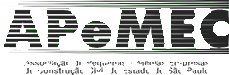 [Speaker Notes: A Entidade conta hoje com aproximadamente 250 (Duzentas e Cinquenta) Associadas, que acreditam na união de esforços para solucionar os graves problemas que assolam o setor. Nossa meta é reunir o maior número de Empresas para, juntas, criar oportunidades de trabalho com parcerias, consórcios, sociedades e desenvolvimento de negócios, assim como criar um fórum que permita avaliar e discutir a melhor forma para representar os pequenos e médios construtores e empresas do setor de construção civil.]
Oportunidades no setor
REDUÇÃO DOS JUROS
É muito importante assinalar que a redução na taxa básica dos juros (Selic) pelo Banco Central levou os bancos a reduzirem os seus juros para o crédito imobiliário.

Isso possibilita o acesso à casa própria a milhares de pessoas, ajudando bastante a aquecer os negócios do setor, especialmente num momento de crise como o atual. 

Além disso, com a queda dos juros, o bancos flexibilizam o acesso a capital, através de linhas bancárias de crédito livre e/ou direcionado. Em função da redução da remuneração dos títulos públicos e dos investimentos atrelados à taxa SELIC, há muitos investidores buscando oportunidades de retorno no mercado imobiliário. Nos últimos tempos, fundos de investimentos têm ajudado na capitalização das companhias menores, que ganharam maior poder de fogo para negociar a compra de terrenos e desenvolver os projetos
Oportunidades no setor
POLÍTICA TRUBUTÁRIA MAIS ADEQUADA
O Simples Nacional é um sistema de tributação simplificado para as micros, pequenas e médias empresas brasileiras. Tendo como seu principal objetivo de facilitar o recolhimento da tributação federal (IR/CSLL/PIS/COFINS) e outros tributos conforme a atividade da empresa.
Dessa maneira, é importante compreender que a atividade de construção civil é considerada como prestadora de serviços. Ou seja, ela pode ser tributada pelo ISS, uma vez que, a mesma não comercializa nenhum tipo de produto.

Entretanto, a construção civil apresenta um tipo de tributo único, que é a contribuição previdenciária. Este imposto é cobrado, de forma independente não importando quem é o contribuinte, uma vez que, a sua cobrança está vinculada ao produto final, em suma, à obra realizada.
[Speaker Notes: Estas empresas também não têm uma representação forte junto às instâncias de poder, na medida em que não são filiadas a nenhum sindicato, grupo financeiro ou cooperativa. Seus interesses, portanto, não são defendidos de maneira adequada, pelo que esta classe representa para a economia.]